Welcome to Cambridge
Home of the Cougars
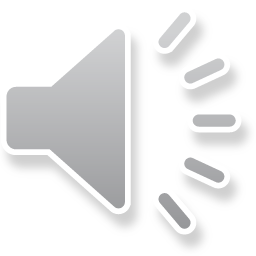 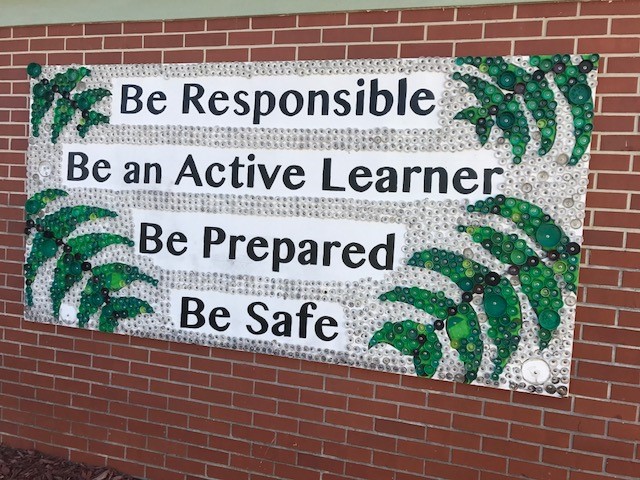 School Wide Expectations
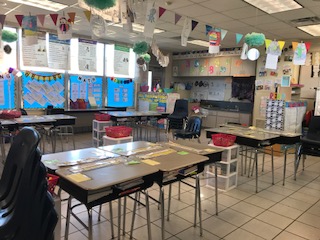 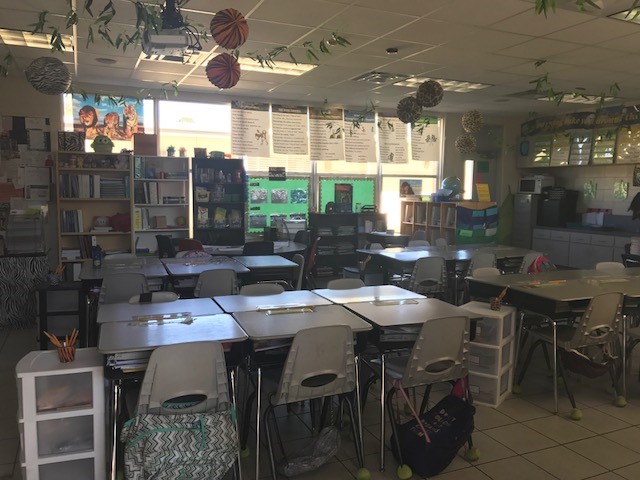 Our classrooms
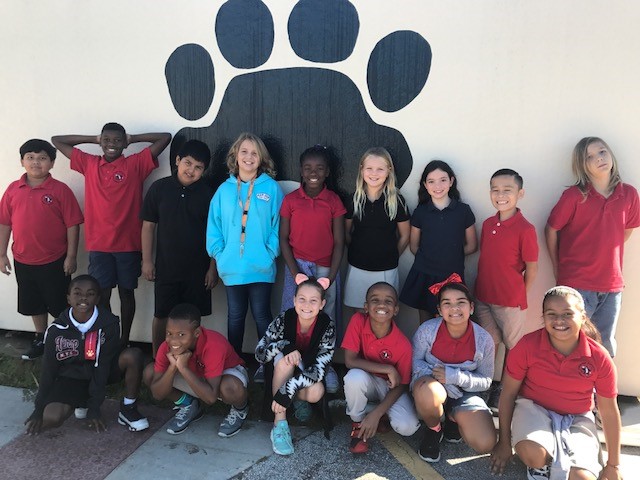 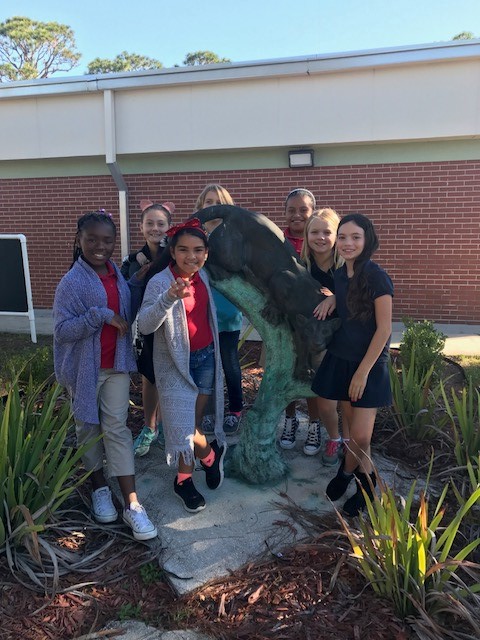 Home of the Cougars
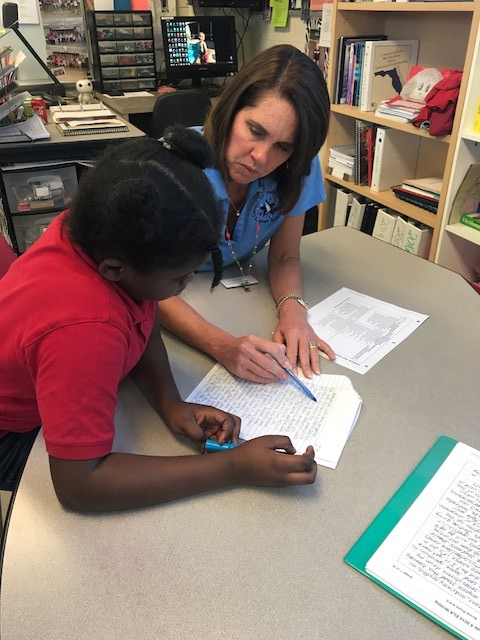 Our principal Dr. Smith working on writing conferences with students.
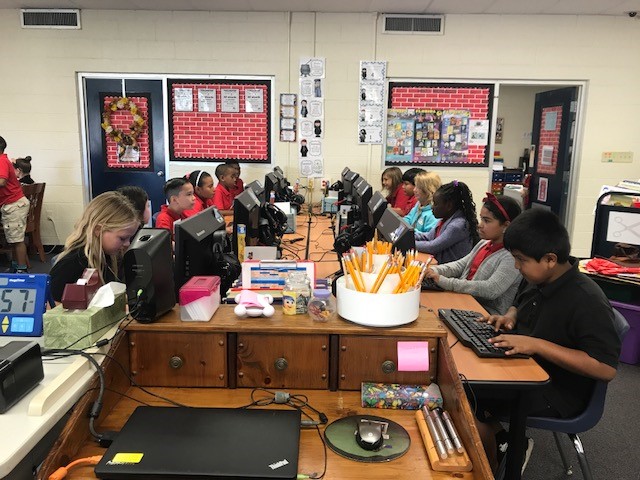 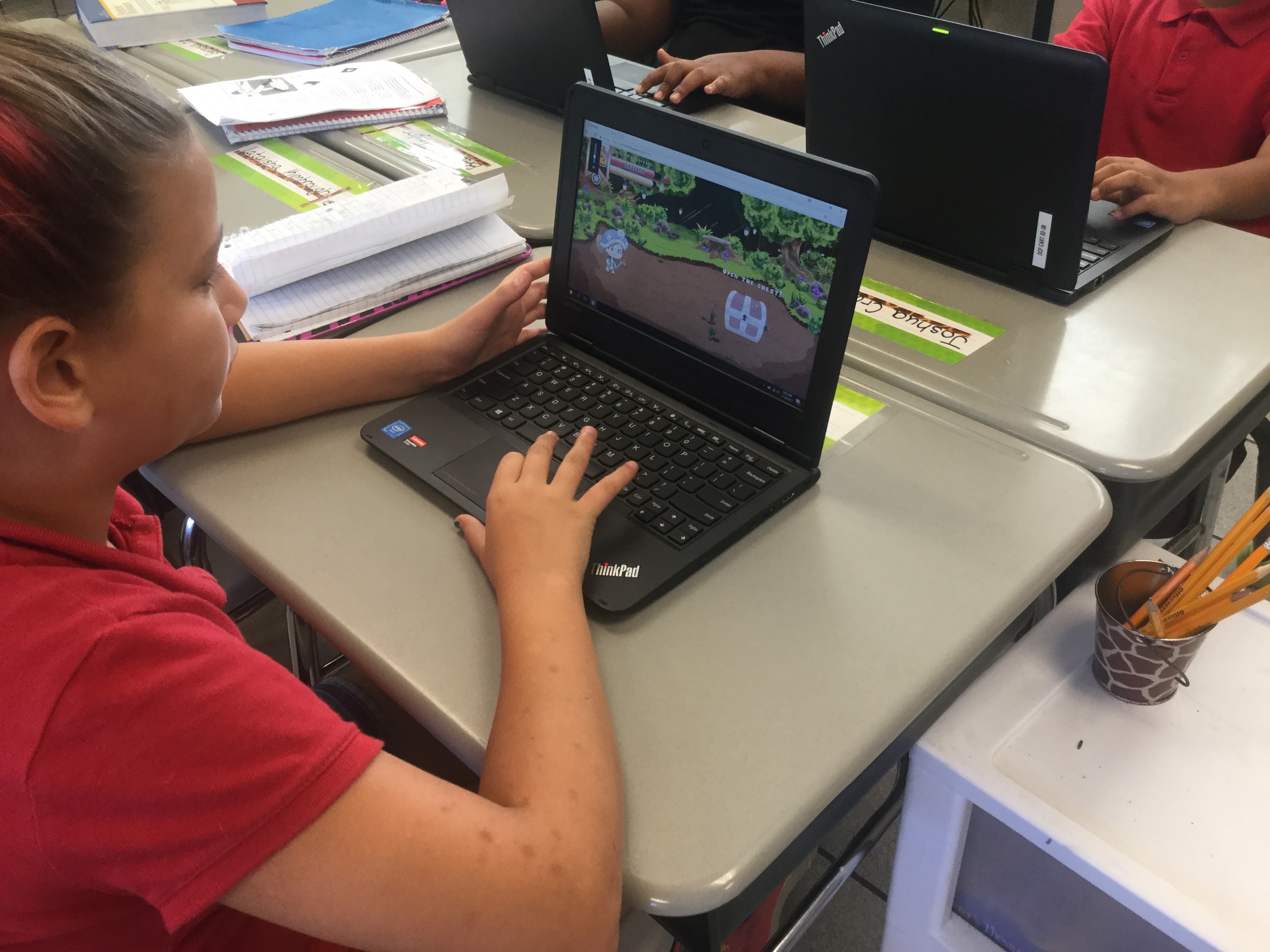 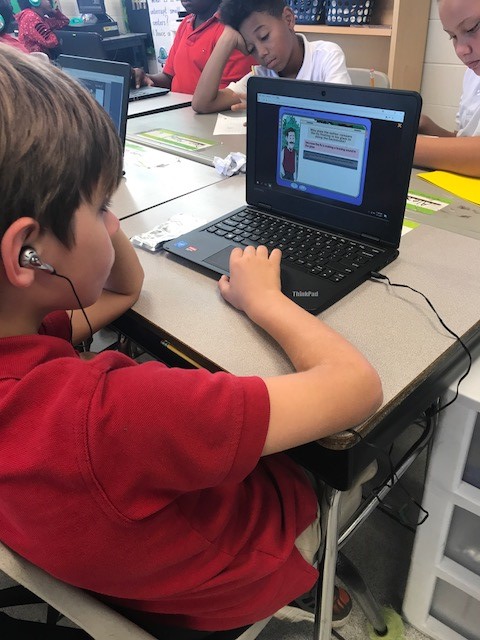 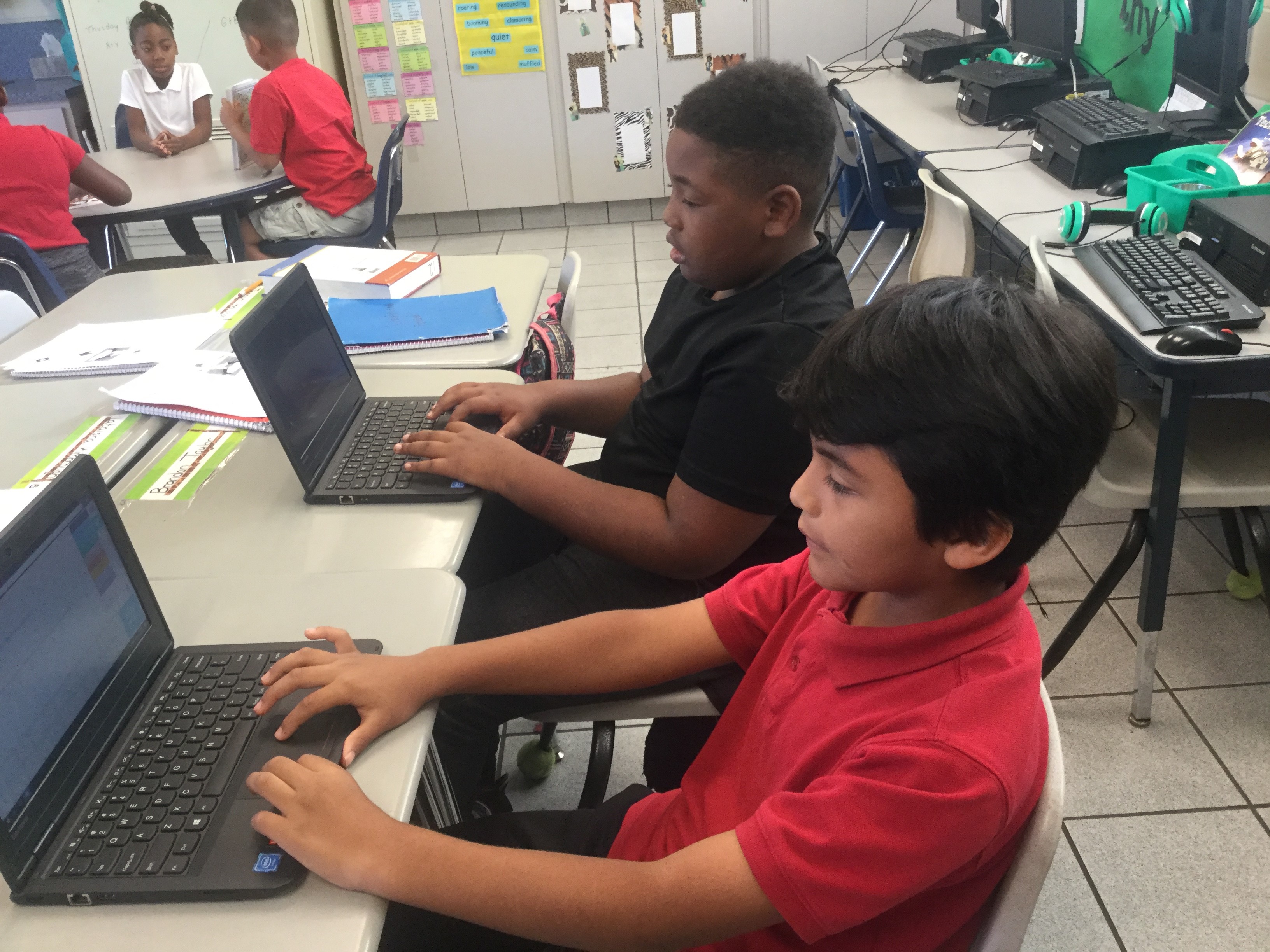 Devices in the classroom
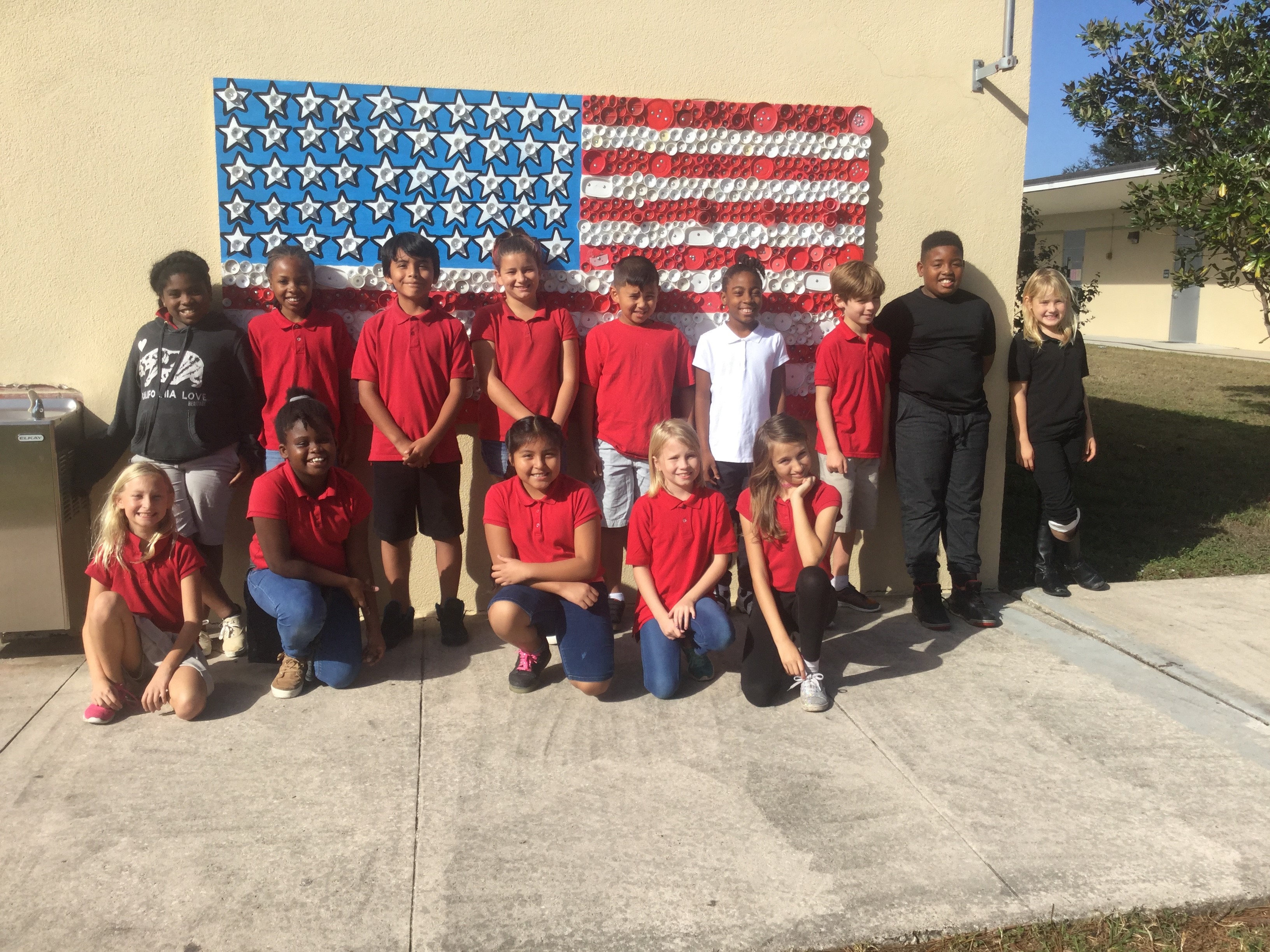 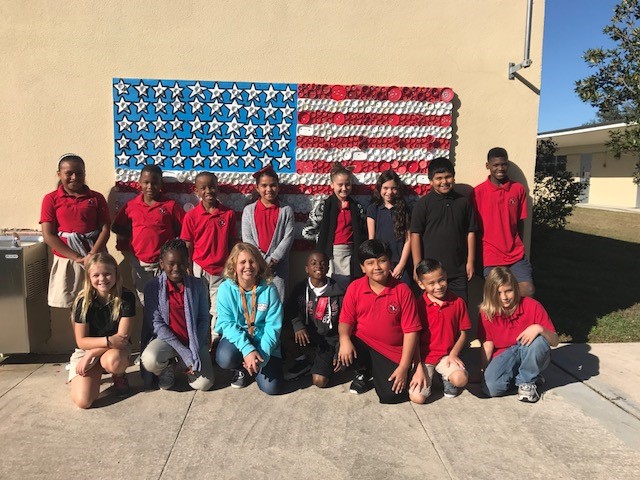 We look forward to hearing from you soon.